Swar  (Vowels)		Hindi Swar स्वर अ		आ इ		 ई 		उ		ऊऋ 	ए 		ऐ	 	ओ		औ	अं		 अः
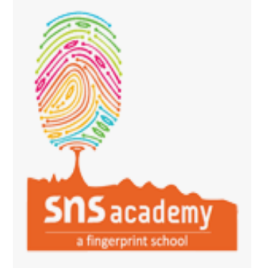 अ – अनार	Pomegranateअ – अदरक	Ginger
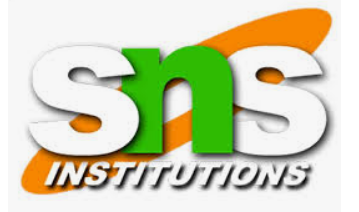 आ – आम  Mangoआ – आइना  Mirror
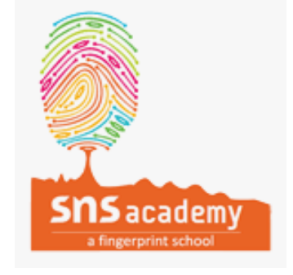 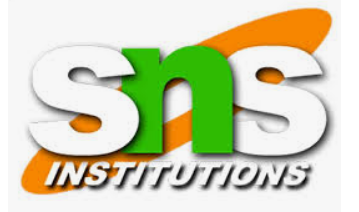 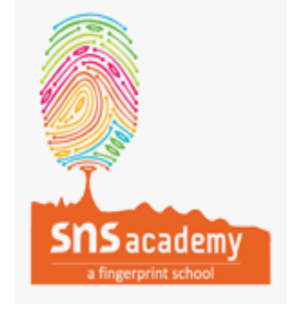 इ – इमली  Tamarindइ – इमारत  Building
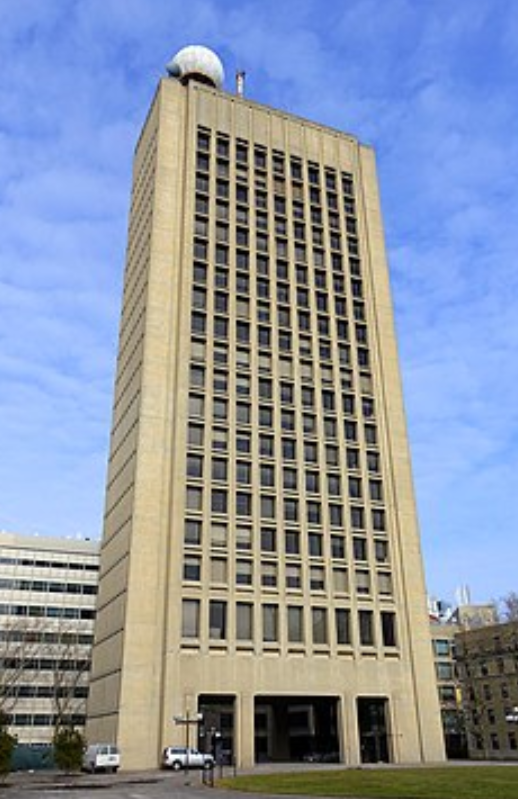 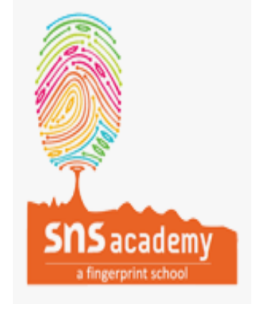 ई – ईख  Sugarcaneई  -  ईश  Lord Shiva
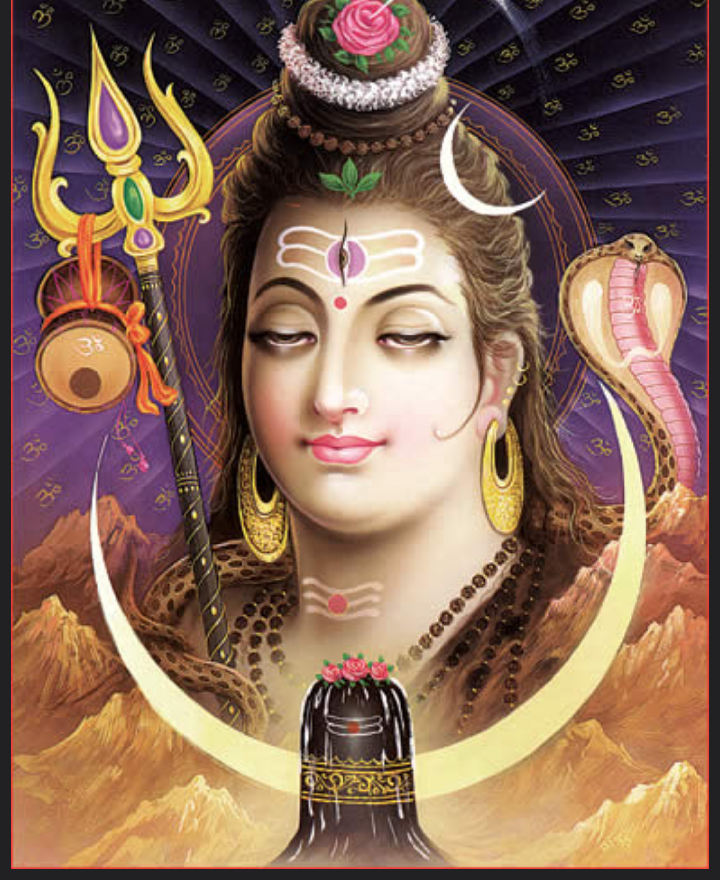 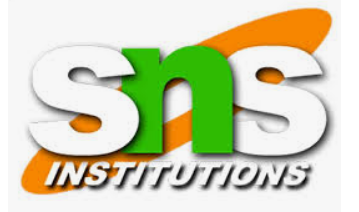 उ – उल्लू  Owlउ  -  उटज  Hut
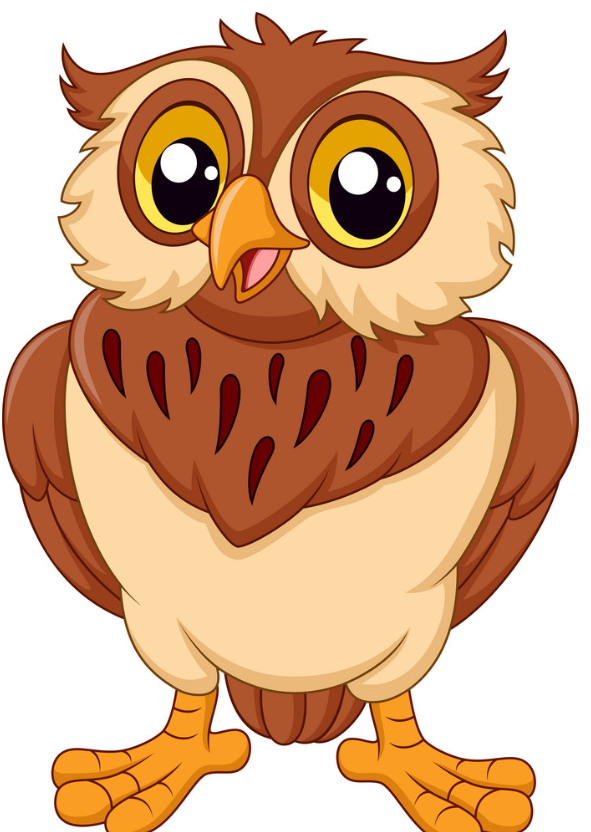 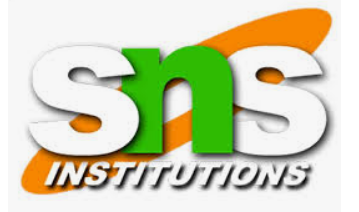 ऊ  -  ऊन Woolऊ  -  ऊखल  Mortar
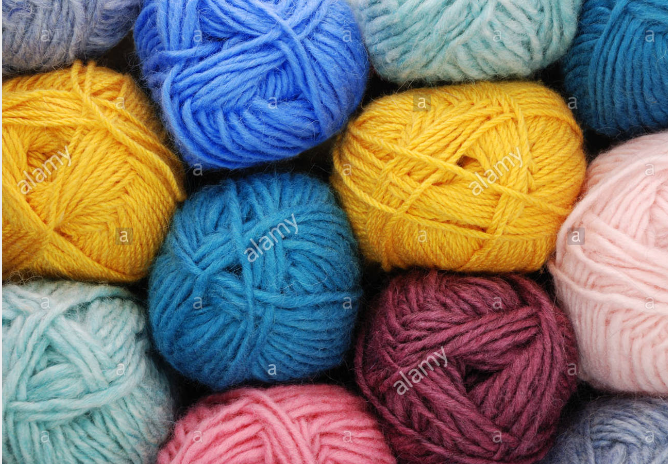 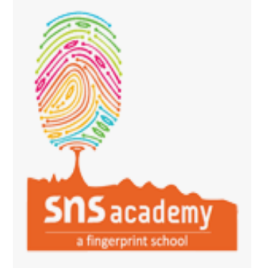 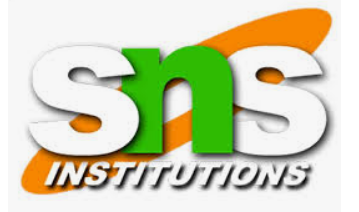 ऋ – ऋ      Saint ऋषभ    Ox
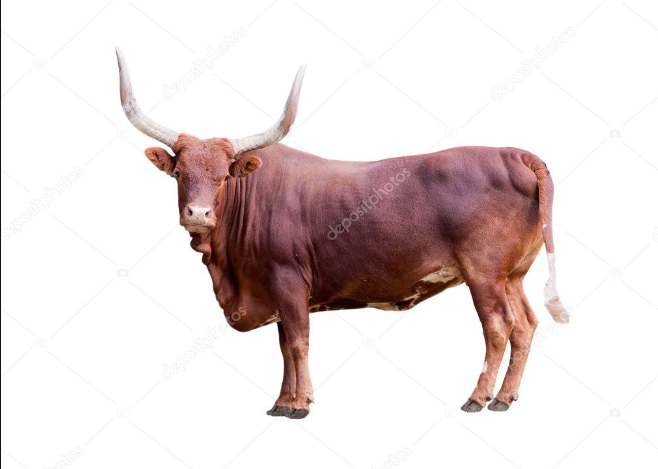 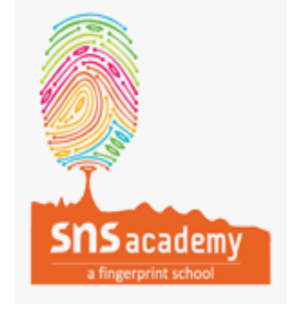 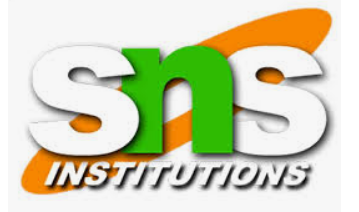 एडी   Heelए  -  एक     One
एडी   Heel
ए  -  एक     One
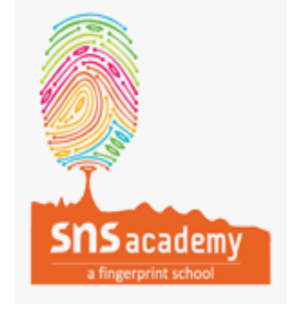 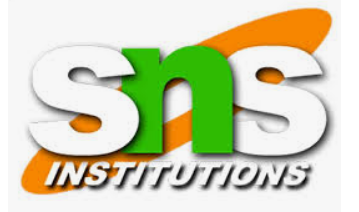 ऐ  से ऐरावत White Elephant ऐ से ऐनक  Spectacles
ऐ  से ऐरावत (White Elephant)
ऐ  से ऐनक  (Spectacles)
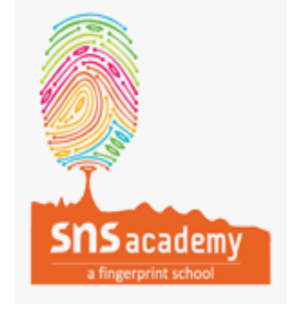 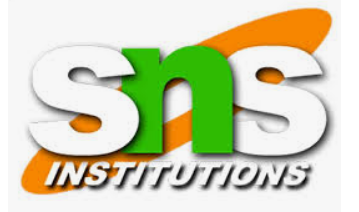 ओ  से ओठ (Lips)ओ से ओम  Om
ओ  से ओठ (Lips)
ओ   से  ओम (Oom)
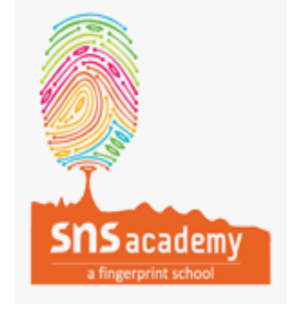 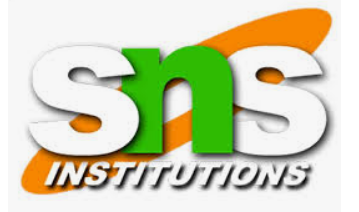 औ से औषध  Medicineऔ  से  औरत Woman
औ  -  औषध  Medicine
औ  से  औरत (Woman)
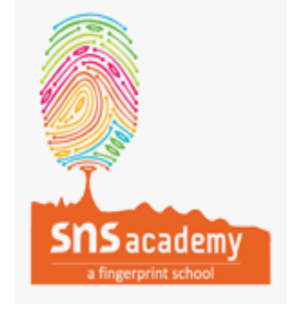 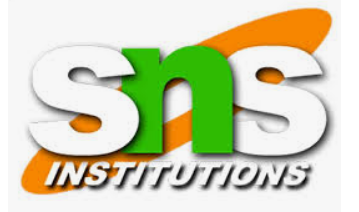 अं से अंडा  - Eggअं  से अंगूर - Grapes
अं  से अंडा  (Egg)
अं  से  अंगूर (Grapes)
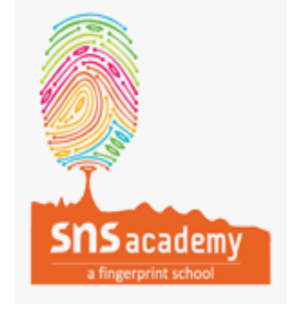 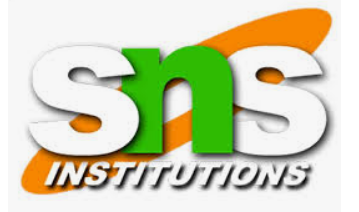 अ : - अ:ह  प्रात : - Morning
अ:  प्रात : (Morning)
अ:  अ:ह : अ: ह:(Laugh)